PARATHYROID DISORDERS
Dr Saima Ambreen,
Associate Professor, MU1,
Holy Family Hospital.
LEARNING OBJECTIVES
Define parathyroid disorders
History and clinical exam findings of parathyroid disorders
Investigations of parathyroid disorders
Management of parathyroid disorders
PARATHYROID gland
Vertical integration
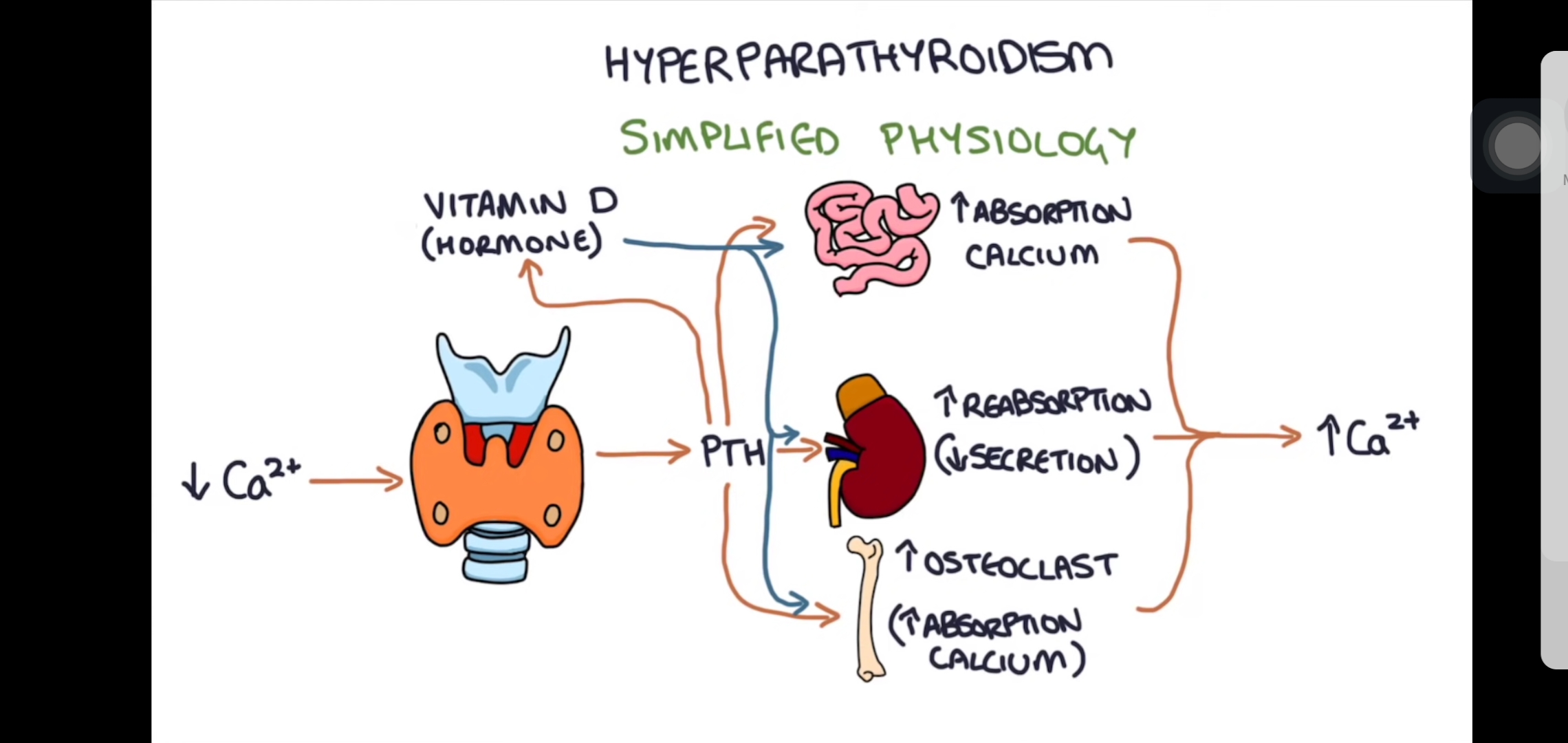 PARATHYROID DISORDERS
HYPERPARATHYROIDISM
PRIMARY HYPERPARATHYROIDISM
SECONDARY HYPERPARATHYROIDISM
TERTIARY HYPERPARATHYROIDISM 
HYPOPARATHYROIDISM
Vertical integration
HYPERPARATHYROIDISM
Core subject
PRIMARY HYPERPARATHYROIDISM 
Unregulated, over production of PTH, causes include
Adenomas
Hyperplasia
Carcinomas 
SECONDARY  HYPERPARATHYROIDISM 
Excessive production of PTH, secondary to chronic abnormal stimulus, causes include,
Chronic renal failure
Vit D deficiency
Contd.
TERTIARY HYPERPARATHYROIDISM
Development of apparently autonomous parathyroid hyperplasia after prolonged period of secondary hyperparathyroidism, most often in end stage renal disease.
Core subject
HISTORY AND CLINICAL EXAM FINDINGS
SYMPTOMS OF HYPERCALCEMIA 

Kidney Related Symptoms 
FLANK PAIN SECONDARY TO NEPHROLITHIASIS OR NEPHROCALCINOSIS
POLYURIA/NOCTURIA SECONDARY TO MILD NEPHROGENIC DIABETES INSIPIDUS 

Bone Related Symptoms 
BONE PAIN SECONDARY TO REABSORPTION OF BONE.  
INCREASED FRACTURES
Core subject
Contd.
ABDOMINAL SYMPTOMS
CONSTIPATION
NAUSEA VOMITING
PSYCHIATRIC SYMPTOMS
FATIGUE 
DEPRESSION
PSYCHOSIS
Core subject
EXAMINATION FINDINGS.
Core subject
GENERAL PHYSICAL EXAM
MALAISE 
DEHYDRATION
DEPRESSION
PSYCHOSIS
CONTD.
SYSTEMIC EXAM
TENDERNESS ON PALPITATION IN ABDOMINAL EXAM IN FLANKS.
POOR GCS/COMATOSE STATE IN PSYCHIATRIC INVOLVEMENT. 
DTRS ARE ALSO DELAYED DUE TO HYPERCALCEMIA CAUSING SLOW CONDUCTION
OTHER SYSTEMS MAY BE INVOLVED DEPENDING ON THE UNDERLYING CAUSE. EG IN METASTATIC DISEASE
Core subject
INVESTIGATIONS
BLIs. 
SERUM PTH 
SERUM CALCIUM
SERUM PHOSPHATE
ECG
Core subject
INVESTIGATIONS
Core subject
Contd.
Core subject
OTHER INVESTIGATIONS
Core subject
ECG
X RAYS
ALP LEVELS. 
TSH LEVELS.
Serum ACE levels. 
DXA scan 
Parathyroid imaging if surgery in plan. CT, U/S, MRI.
.
Vertical Integration
Treatment
PRIMARY HYPERPARATHYROIDISM
PARATHYROIDECTOMY. 
Young patients. 
Extremely high Ca levels. 
Urinary Ca > 400mg in 24h. 
Increased fractures, Dexa scan findings. 
MEDICAL MANAGEMENT for Hypercalcemia.
Hydration. 
Decrease high Ca intake.
CALCIMEMETICS.  CINACALCET .  Has shown good results in HD patients.
Core subject
CONTD.
Horizontal integration
DOSAGE OF CINACALCET. 
For hypercalcemia with parathyroid cancer or hyperparathyroidism:
Adults—At first, 30 milligrams (mg) two times a day.
For hyperparathyroidism with chronic kidney disease:
Adults—At first, 30 milligrams (mg) once a day.
Contd.
Core Subject
HYPOPARATHYROIDISM
Vertical  integration
CAUSES 
SURGICAL REMOVAL/ABLATION. 
DIGEORGE SYNDROME. 
AUTOIMMUNE DISORDERS. 
HEMOCHROMATOSIS,  WILSONS DISEASE. 
PSEUDOHYPOPARATHYROIDISM. Type 1a aka ALBRIGHT SYNDROME. 
IDIOPATHIC
HISTORY and clinical exam.
Core Subject
Range from asymptomatic to life threatening and depend on duration of hypocalcemia. 
ACUTE SYMPTOMS include
NEUROPSYCHIATRIC SYMPTOMS
PSYCHOSIS, ANXIETY, DELIRIUM
NEUROMUSCULAR SYMPTOMS
CRAMPS, TETANY, CIRCUMORAL NUMBNESS, PARESTHESIAS 
LIFE THREATENING TOO, RESPIRATORY PARALYSIS AND DEATH.
CONTD.
CHRONIC SYMPTOMS
EXTRAPYRAMIDAL movements due to Basal Ganglia calcifications 
Dystonias, Parkinsonism, Athetosis, 
CATARACTS
DERMATOLOGICAL
Dry coarse skin, brittle nails
Core subject
Contd.
Core subject
GENERAL PHYSICAL EXAM
Irritable, psychosis, delirium. 
Nails, skin, eye findings. 
Chvosteks sign. (Tap on the facial nerve will cause facial twitching)
Trousseau’s sign. (On sphygmomanometer cuff being inflated for more than 3 minutes, carpopedal spasm occurs)
DiGeorge syndrome.  
Obesity, Short 4th 5th metacarpals, Intellectual impairment,
CONTD
SYSTEMIC EXAM. 
CNS; inc DTRs, seizures, dystonias, extrapyramidal movements. Circumoral paresthesias, numbness
Resp; laryngeal stridor.
Core subject
Contd.
Core subject
INVESTIGATIONS
BLIs 
SERUM PTH (LOW)
SERUM CALCIUM (LOW)
SERUM PHOSPHATE (HIGH)
URINARY CALCIUM (HIGH)
SERUM MAGNESIUM
X RAYS
Core subject
MANAGEMENT
ACUTE
IV calcium gluconate 
Oral Ca supplements
ViT D supplements
Recombinant PTH.
Core Subject
MCQS
1. A patient is recovering from a thyroidectomy. The patient starts to complain of tingling and numbness in the face, toes, and fingers. Which of the following findings below warrants attention?
A. Ca+ level: 6 mg/dL 
B. Na+ level: 145 mg/dL
C. K+ level: 3.5 mg/dL
D. Phosphate level: 4.3 mg/dL
MCQS
The answer is A. Patients who’ve had a thyroidectomy are at risk for HYPOparathyroidism, and the symptoms listed in the question are classic signs of hypocalcemia. A normal calcium level is 8.6 to 10.0 mg/dL. Therefore, due to the patient’s signs and symptoms and low calcium level of 6 mg/dL this warrants an intervention.
MCQS
2. Which of the following patients are MOST at risk for hypoparathyroidism?
A. A 75 year-old female who is diabetic and takes Os-Cal daily.
B. A 59 year-old male with a Mg+ level of 0.9 mg/dL. 
C. A 85 year-old female complaining of flank pain and constipation.
D. A 19 year-old male with a Ca+ level of 8.9 mg/dL.
MCQS
The answer is B. This patient is experiencing HYPOmagnesemia which is a cause of HYPOparathyroidism and is most at risk for developing this condition.
MCQS
. A patient is diagnosed with hyperparathyroidism. Which of the following signs and symptoms would you NOT find in this patient? Select all that apply:*
A. Bone fractures
B. Positive Chvosteks sign. 
C. Polyuria. 
D. Constipation
MCQS
The answer is B. A positive chovstek sign is seen in hypocalcemia.
References & researches
European Journal of Internal Medicine
https://www.ejinme.com › fulltext
Parathyroid crisis as first manifestation of primary ...
National Institutes of Health (.gov)
https://www.niddk.nih.gov › primar...
Primary Hyperparathyroidism - NIDDK
References
Wiley
https://beva.onlinelibrary.wiley.com › ...
Primary hyperparathyroidism in horses: What can we learn from human ...
Davidson’s Principles and Practice of Medicine
Current Medical Diagnosis and Treatment 2022
Harrison’s Principles of Internal Medicine